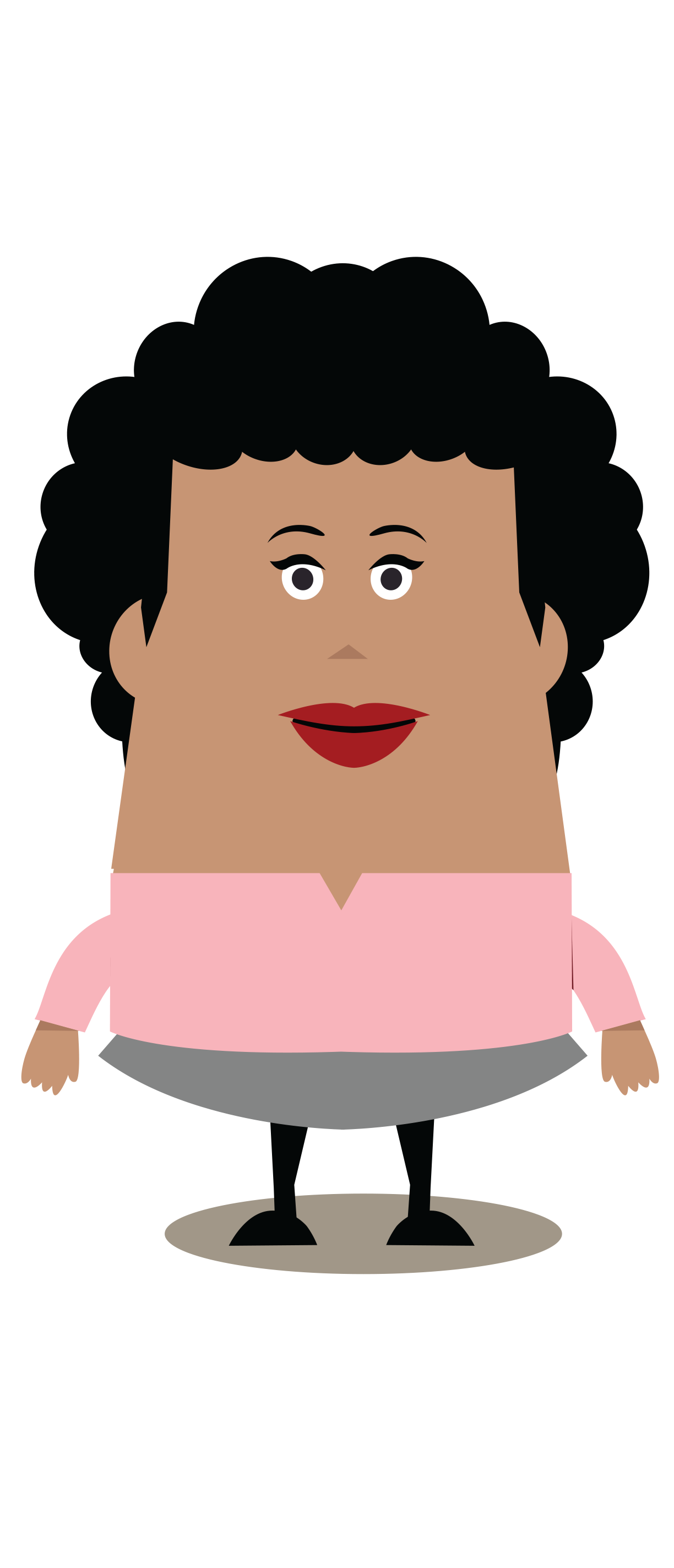 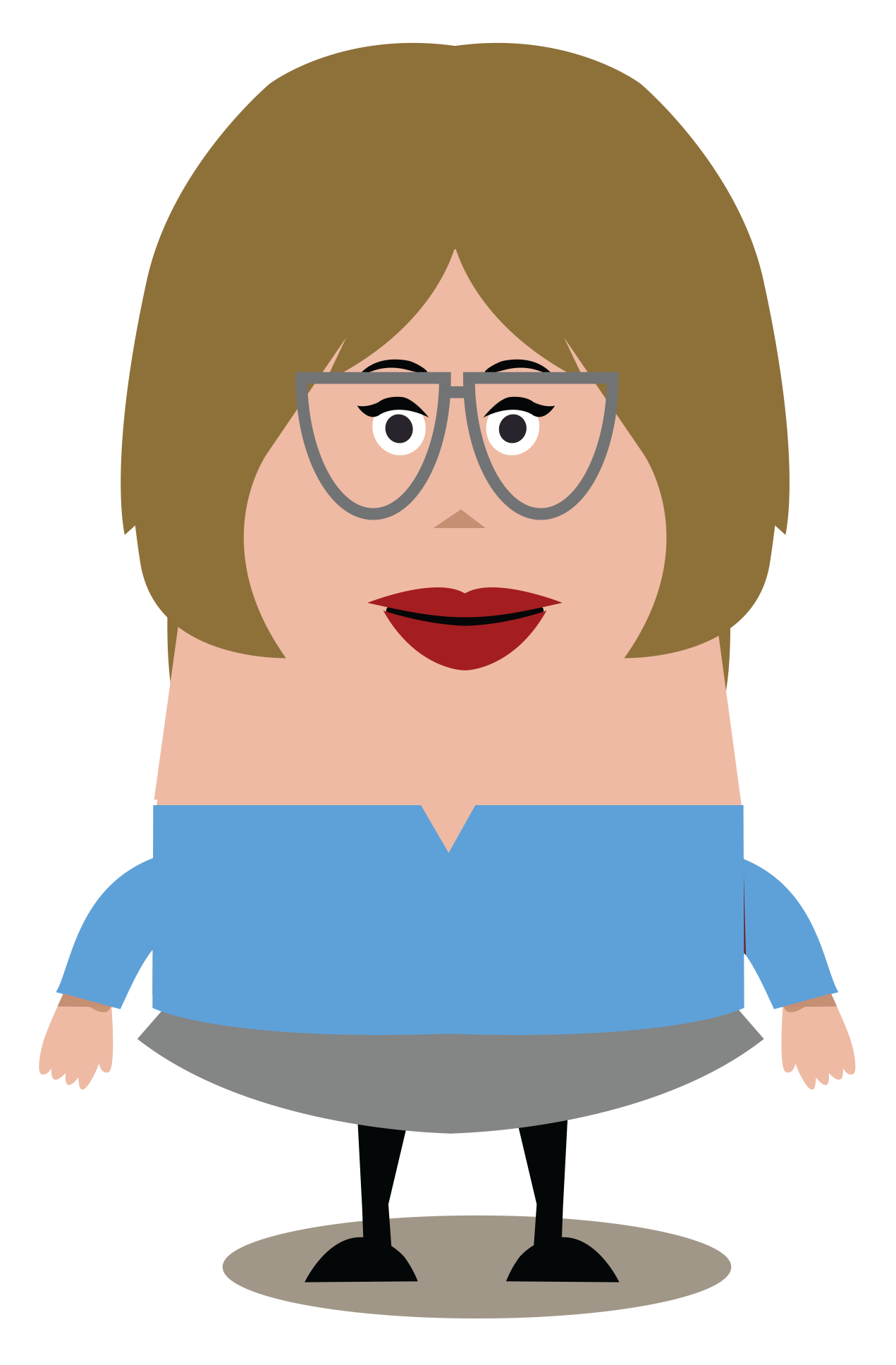 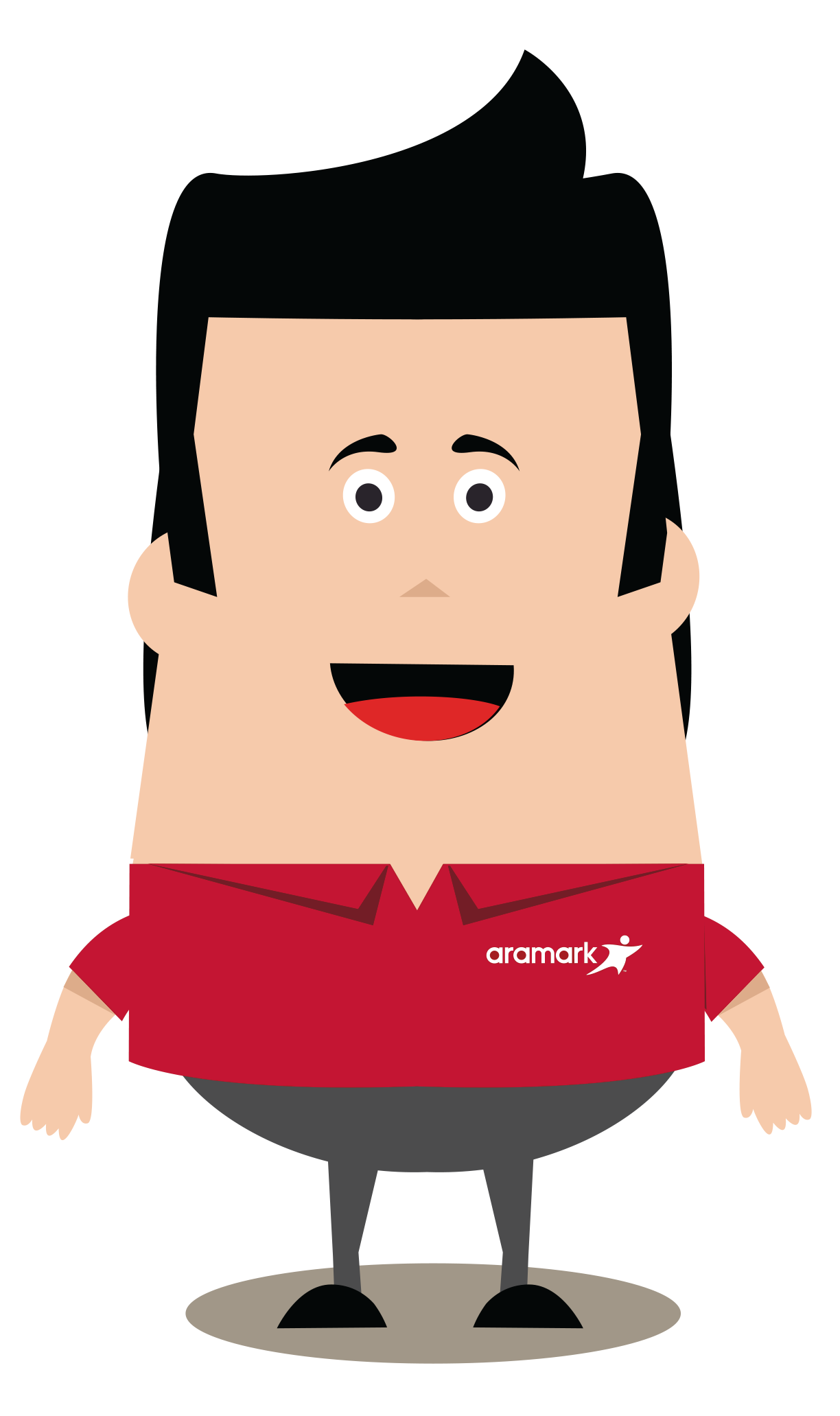 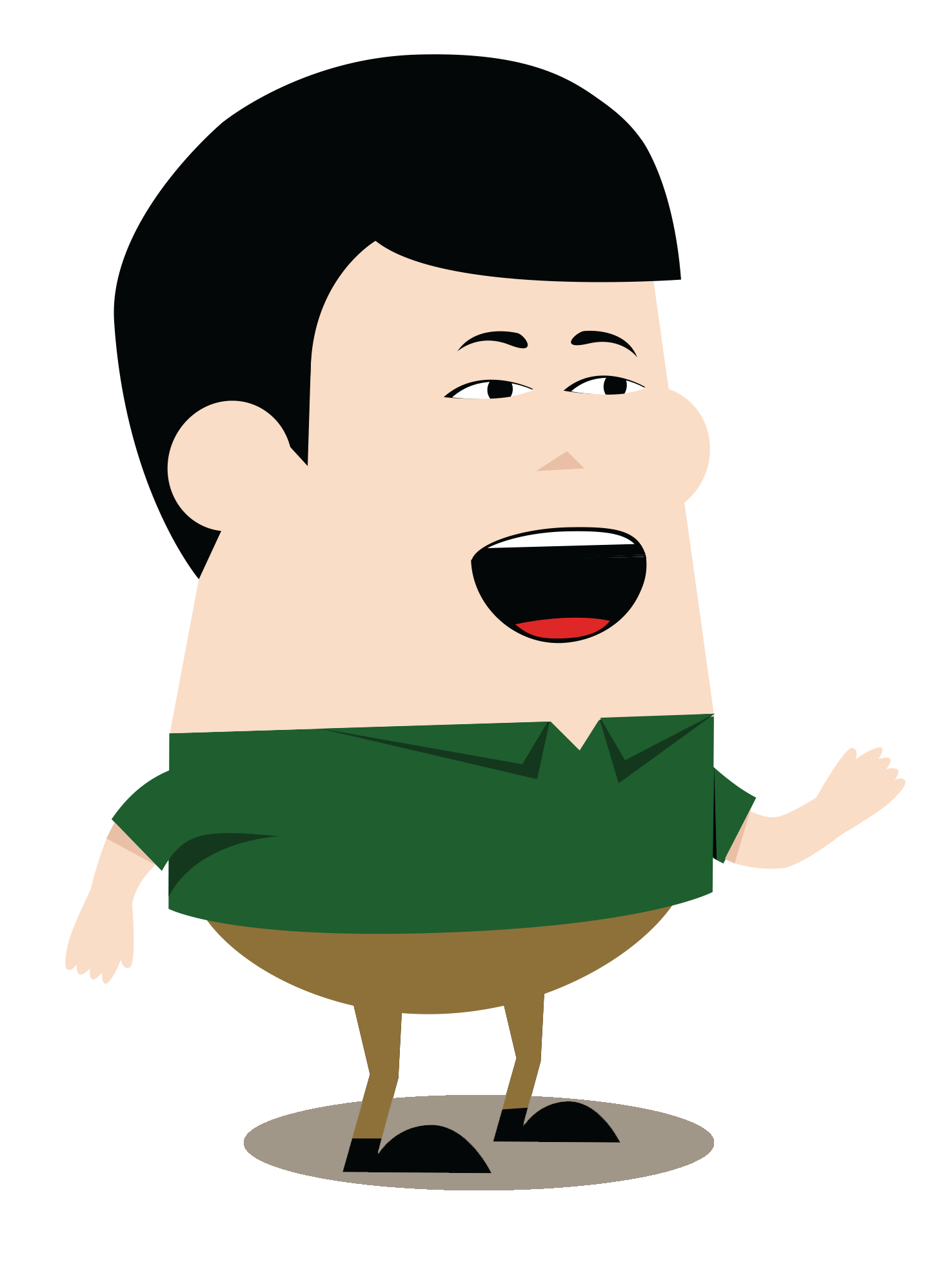 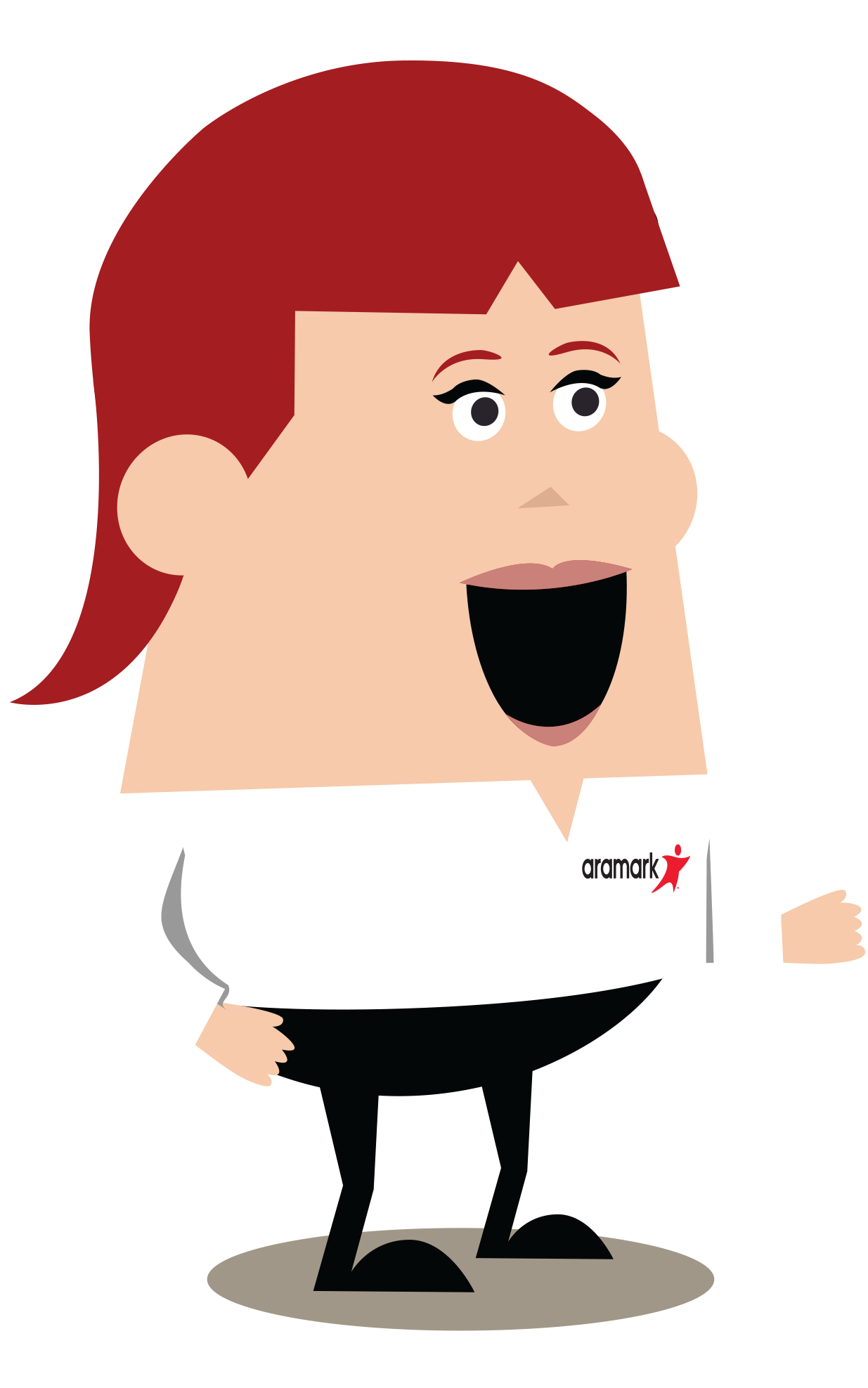 2019 Employee Engagement Survey
<Insert Unit Name>
[Speaker Notes: Purpose of the Facilitator Deck: Use this deck to help facilitate your “We Heard You” Sessions. This can be used for Management & Front Line Associates. Please be sure to fill in information (where applicable) before you begin the sessions.

NOTES have been provided throughout the deck.

DO: Replace <Insert Unit Name> with your account/unit’s name before using the deck and hosting your “We Heard You” Sessions]
Survey Objectives
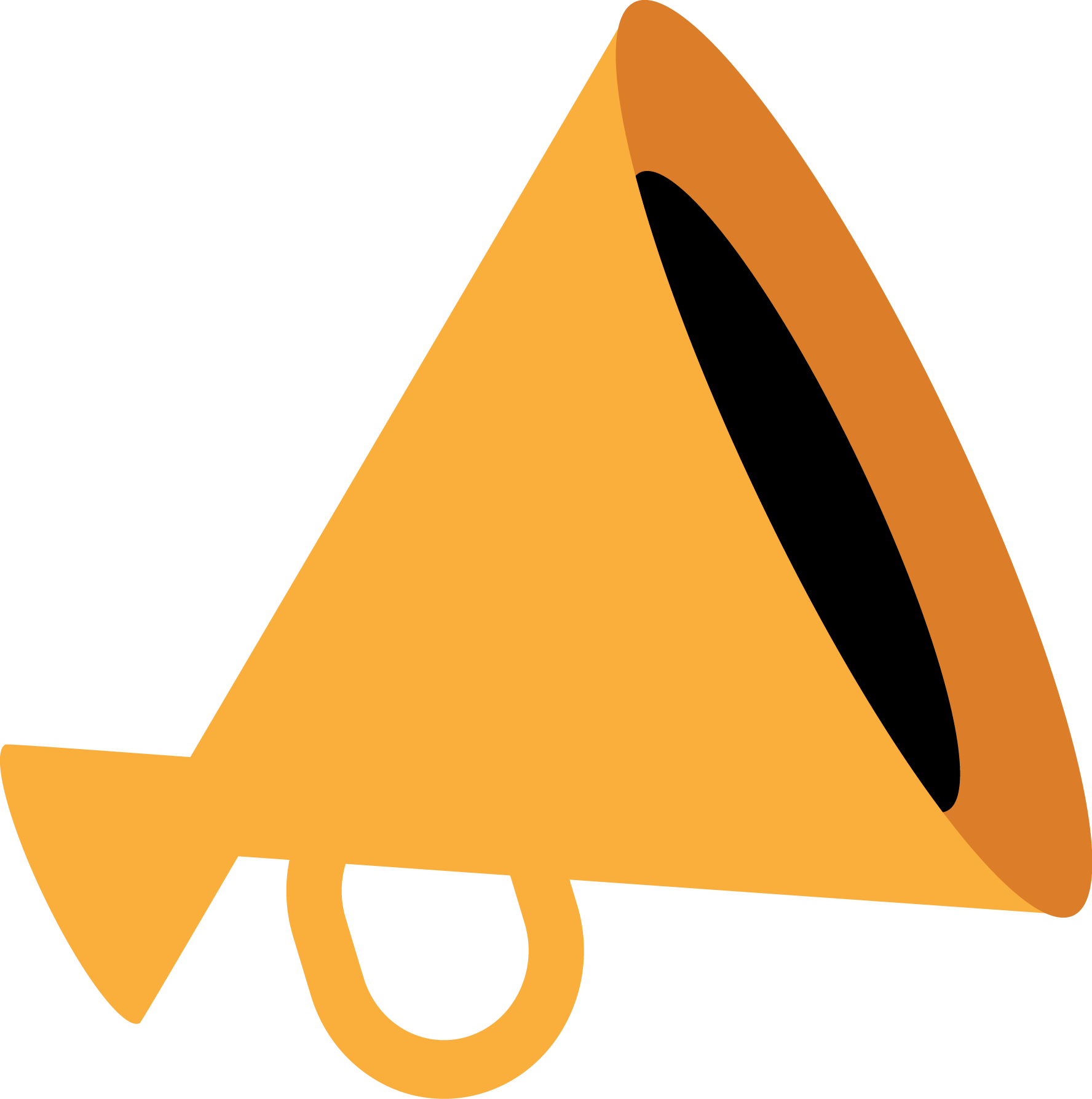 The Aramark Global Engagement Survey provides each employee with the opportunity to share his or her honest, confidential point of view about Aramark on a variety of topics.
Company Leadership
Employee Support/Resources
Tools and Processes
Training and Development

Results from the survey help to identify trends in employee attitudes and perceptions over time

Leaders will be able to identify strengths and pinpoint opportunities for improvement to drive organisational effectiveness
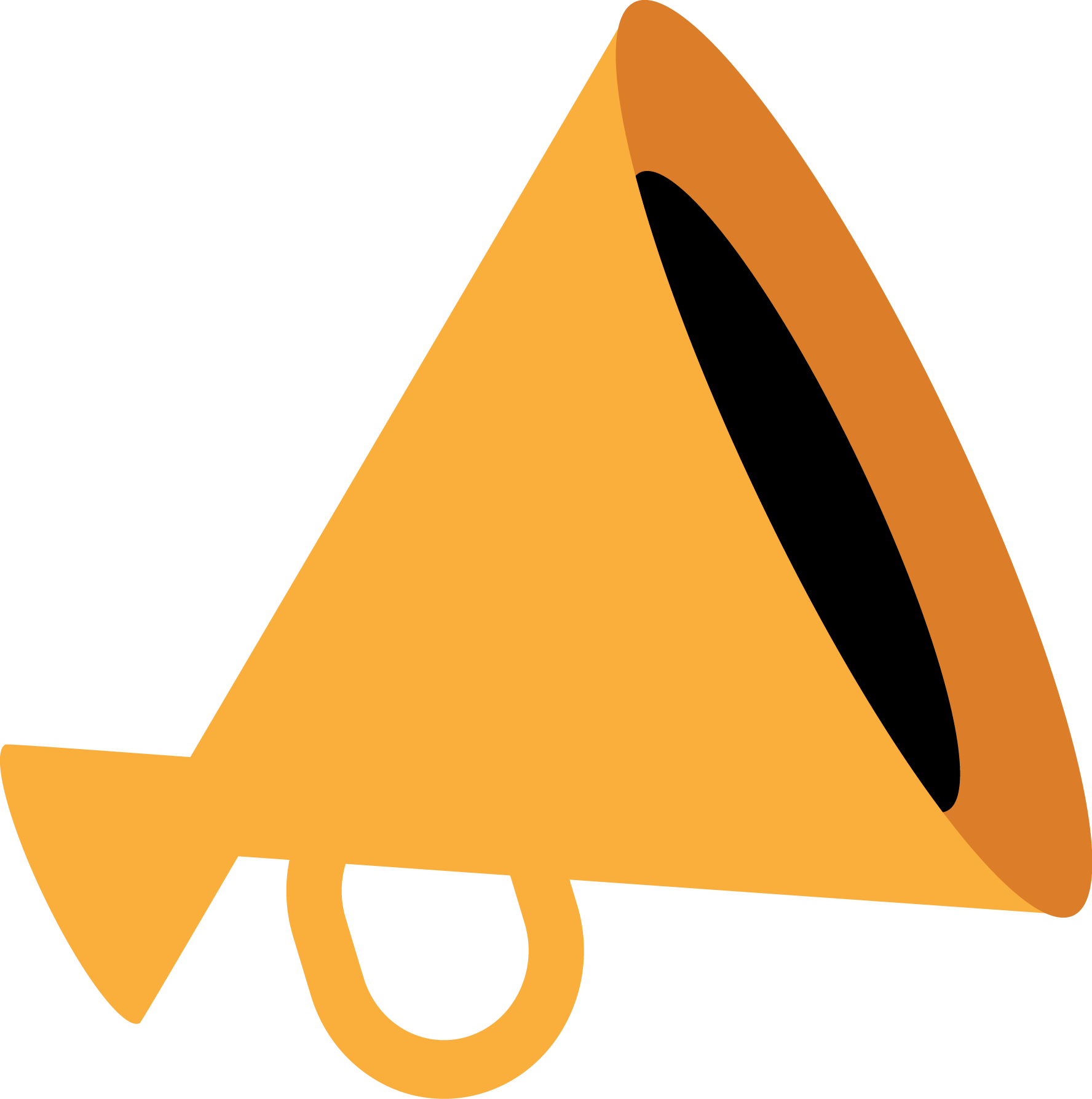 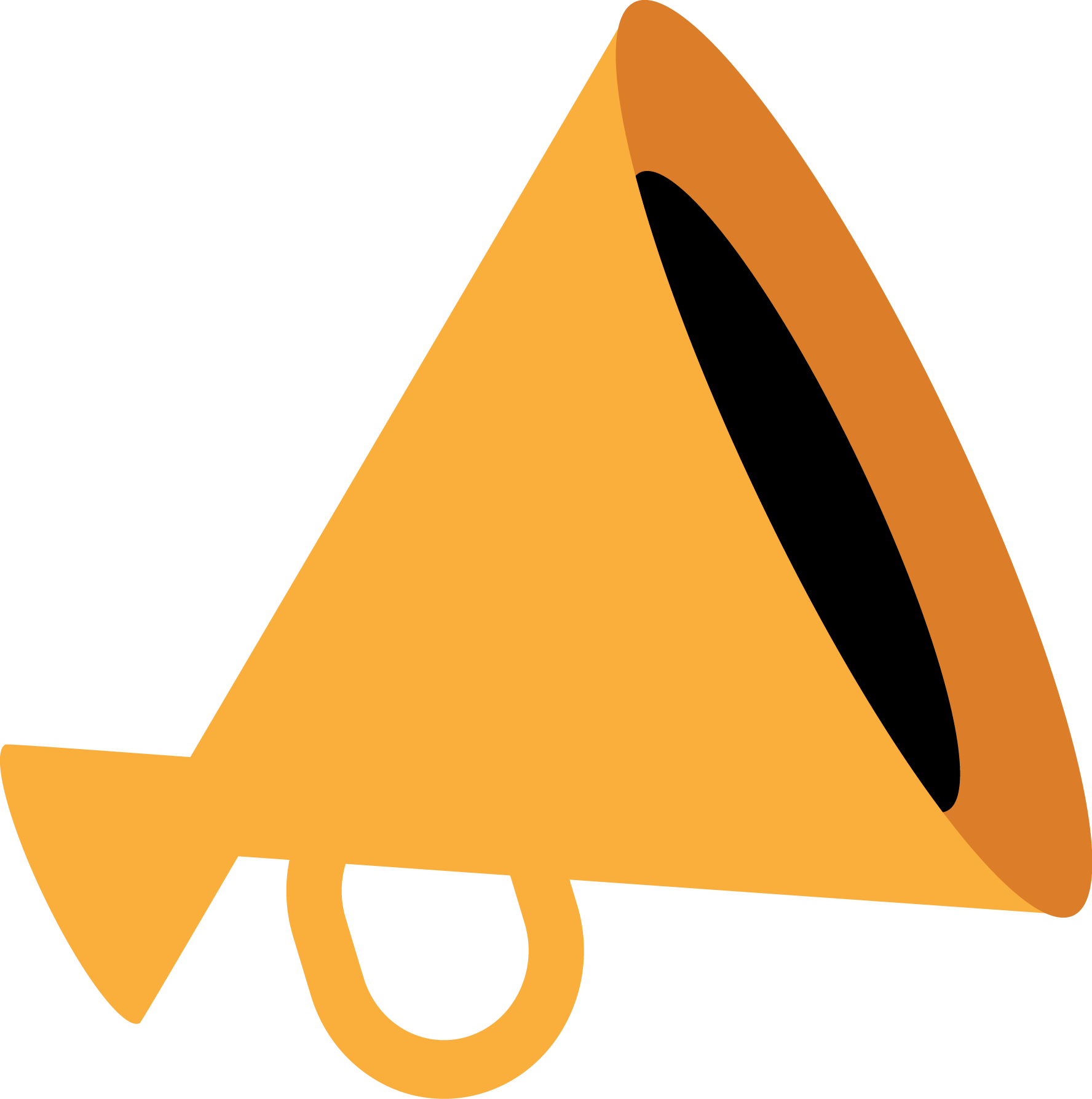 [Speaker Notes: DO: Review the survey objectives with your team.

NOTES: 
Discuss the purpose of the survey and how results help the organisation make informed improvements that drive organisational effectiveness.]
Administer Survey
Engagement Survey Process
Follow Up & Communicate Progress
Analyse & Interpret Results
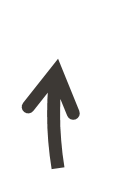 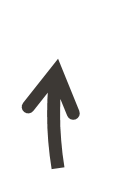 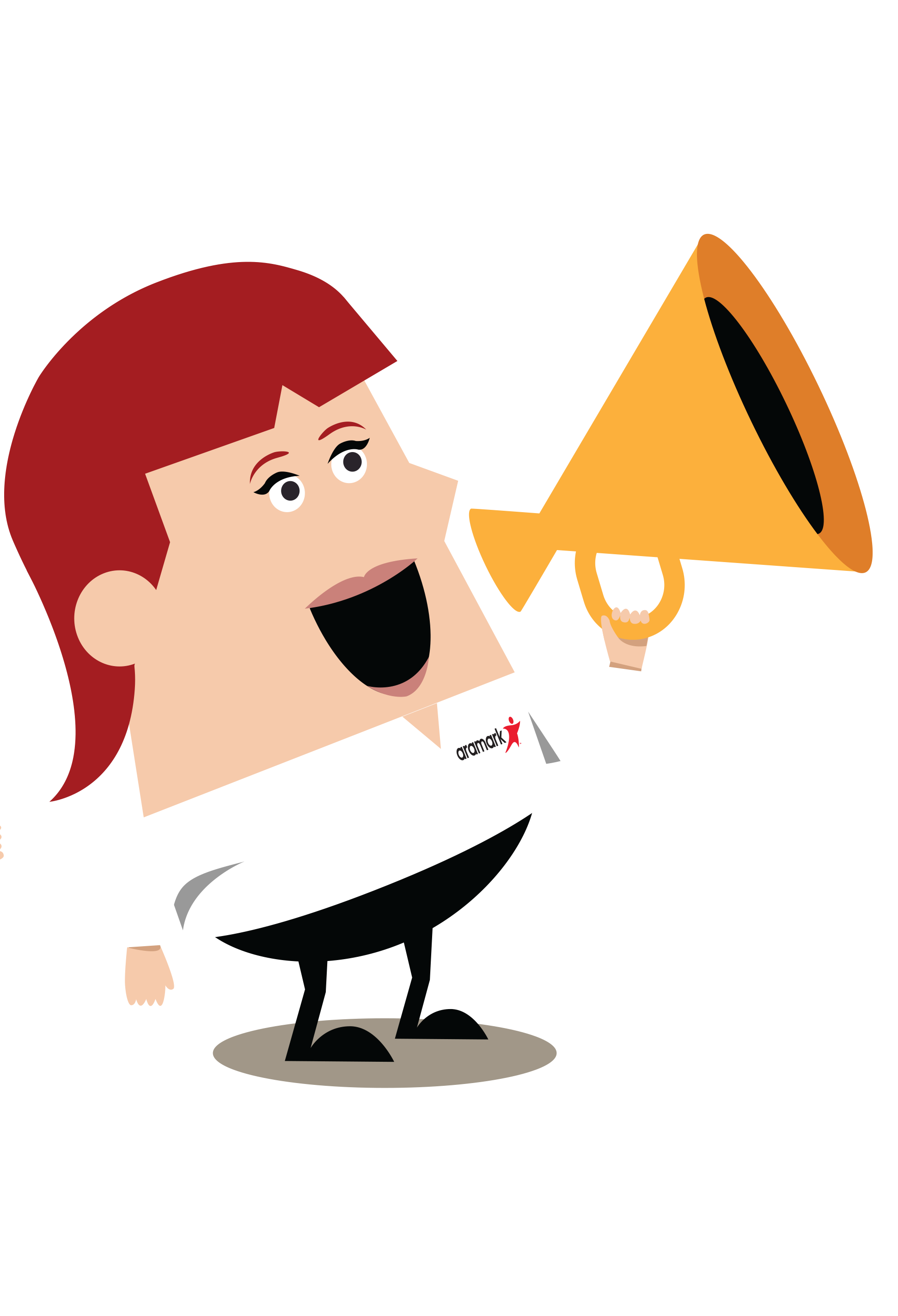 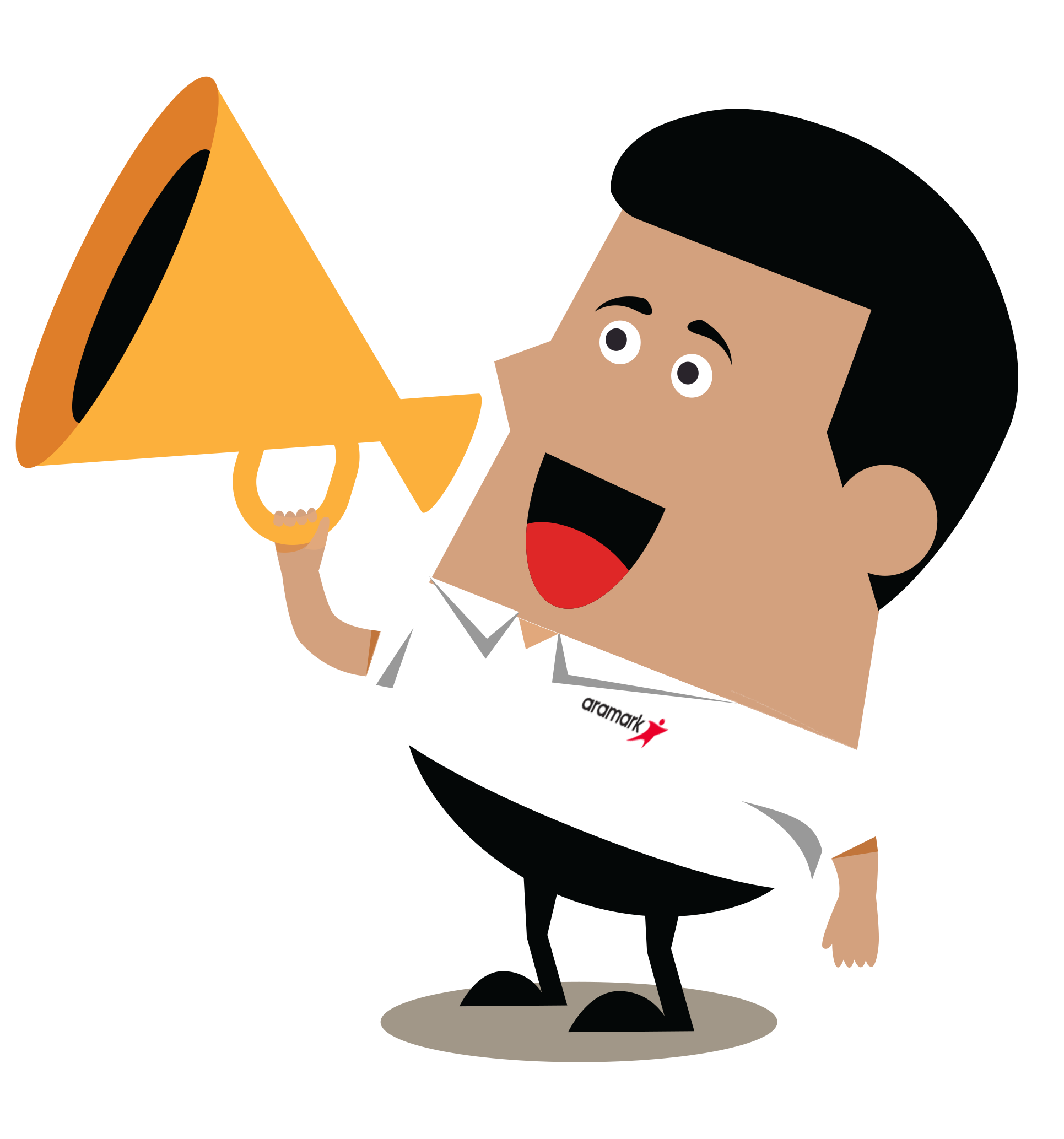 Implement 
the Plan
Share Results 
& Prioritise Concerns
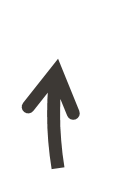 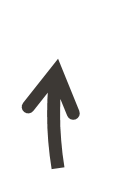 Develop 
Action Plans
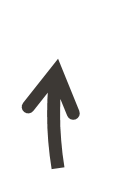 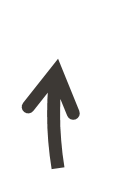 [Speaker Notes: DO: Review the Engagement Survey Process

NOTES: 
Step 1: Administer Survey - A randomised sample of employees are invited to complete our voluntary, confidential survey.
Step 2: Analyse & Interpret Results - After the survey is administered, the results are compiled and analysed to determine how engaged our employees are throughout the organisation. 
Step 3: Share Results & Prioritise Concerns - Survey results are shared with the organisation and areas of opportunity are prioritised.
Step 4: Develop Action Plans - Action Plans are developed to improve the identified areas of opportunity. 
Step 5: Implement the Plan - Action Plans are implemented. Managers are responsible for ensuring the implementation of the plans they create. 
Step 6: Follow Up & Communicate Progress - Managers will follow up and communicate the progress that has been made throughout the year. Managers will also take these opportunities to make revisions and additions to their action plan if necessary.]
Employee Effectiveness Framework
Financial performance
Engagement
Commitment
Discretionary effort
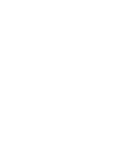 Customer satisfaction
Business Results
Employee
Effectiveness
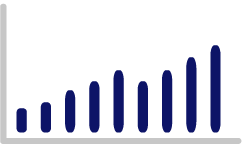 Enablement
Optimised roles
Supportive environment
Attraction and retention of talent
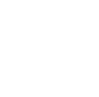 Employee performance
[Speaker Notes: DO: Review the Employee Effectiveness Framework

NOTES:
In 2013 we partnered with Hay Group and utilise their Employee Effectiveness Framework today.  There are two critical components to driving Employee Effectiveness.  

Employee engagement is about:
The commitment employees feel toward their organisation, 
Their willingness to recommend their organisation to friends and family,
The pride they feel about working for their organisation, and
Their intentions to remain with their organisation.  

This is the “Want To”

It’s also about employees’ discretionary effort-their willingness to go above and beyond the call of duty or go the extra mile in order for their organisation to achieve success. However engagement alone is not enough. Research shows that, while nine out of ten employees say they are committed to success, less than two thirds believe they are as productive as they could be. That’s a lot of wasted potential. 

The missing piece is “enablement.”

Employee enablement is viewed in terms of two components:

Optimised roles, and 
A supportive environment.

The optimised Roles component refers to the degree of alignment between employees and the requirements, such as competencies, skills, and education, of their jobs.  It asks how well employee skills match to the roles they are assigned.

The Supportive Environment component involves structuring the work environment so that it supports rather than hinders individual productivity and removes obstacles and roadblocks to “getting the job done.” In a supportive environment, employees have the essential resources to successfully perform their jobs including access to information, role clarity, feedback, and technology.

This is the “Can Do” 

Think of engagement and enablement as a bicycle.  Engagement is the body, or frame of the bicycle, and enablement is the wheels. Both are important, but without the wheels, the bicycle is not going anywhere.

A focus on both Engagement and Enablement will have a greater impact on your business than focusing on Engagement alone. Employee Engagement and Employee Effectiveness will drive Business Financial Success, Customer Satisfaction, Employee Performance and Employee Retention. 

The dimensions of employee engagement include:
Clear and promising direction,
Confidence in leaders,
Quality and customer focus,
Respect and recognition,
Development opportunities, and
Diversity and inclusion.

The dimensions of employee enablement include:
Performance management,
Authority and empowerment,
Resources,
Training,
Collaboration, and
Work, structure and process.]
Understanding the Results
Most questions used a 5-point scale ranging from Very Good/Strongly Agree to Very Poor/Strongly Disagree.
Poor/ Disagree
Good/ 
Agree
Average/Neither Agree nor Disagree
Very Good/
Strongly Agree
Very Poor/ Strongly Disagree
4
5
3
2
1
Unfavourable
Favourable
Neutral
[Speaker Notes: DO: Explain how to understand the survey results.

NOTES: 
Most questions from the survey used a 5-point scale ranging from Very Good/Strongly Agree to Very Poor/Strongly Disagree.

Favourable percentage (shaded in green) indicates a rating of Very Good/Strongly Agree [% that answered the survey question with a 5 or 4]
Neutral percentage (shaded in yellow) indicates a rating of Average/Neither Agree nor Disagree [% that answered the survey question with a 3]
Unfavourable percentage (shaded in red) indicated a rating of Poor/Disagree/Very Poor Strongly Disagree [% that answered the question with a 2 or 1]

Identified Strengths and Opportunities are based on Favourable and Unfavourable ratings.]
Management
[Speaker Notes: DO: 
For Management “We Heard You” Sessions, take the time to review and discuss your team’s results before drafting and creating your action plan. 
Ask for feedback, questions, and concerns. 
Pass out a copy of the Management Action Planning Worksheet to all attendees.]
Action Planning
[Speaker Notes: REMINDER: When discussing results and creating your action plan, utilise the Action Planning Resource Library for clarifying questions and potential actions (can be found on the Employee Engagement Website)]
Appendix
Survey Dimensions & Questions
NOTE: Only salaried employees were asked the questions with an * after the item text.
Survey Dimensions & Questions
NOTE: Only salaried employees were asked the questions with an * after the item text.